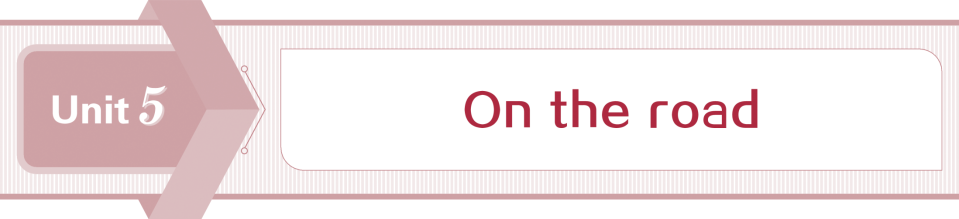 Section Ⅲ　Using language & Writing
WWW.PPT818.COM
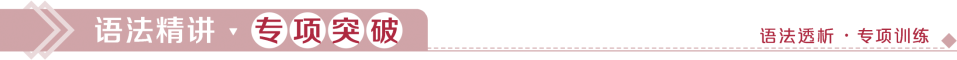 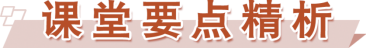 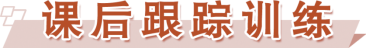 operating
showing
sitting
learning
saying
built
sleeping
waiting
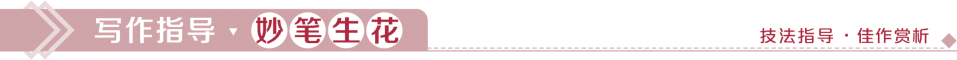 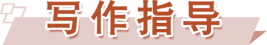 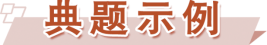 go on a vacation
educational
surround
deserve
construction
cultural relics
be/feel tired of
本部分内容讲解结束
按ESC键退出全屏播放